ALIGNING MEDIA THROUGH data: how to tell a compelling story
Jane MacKillop, Associate Dean
Francesca Fiore, Assistant Dean
Heather Barikmo, Instructional Technology Coordinator
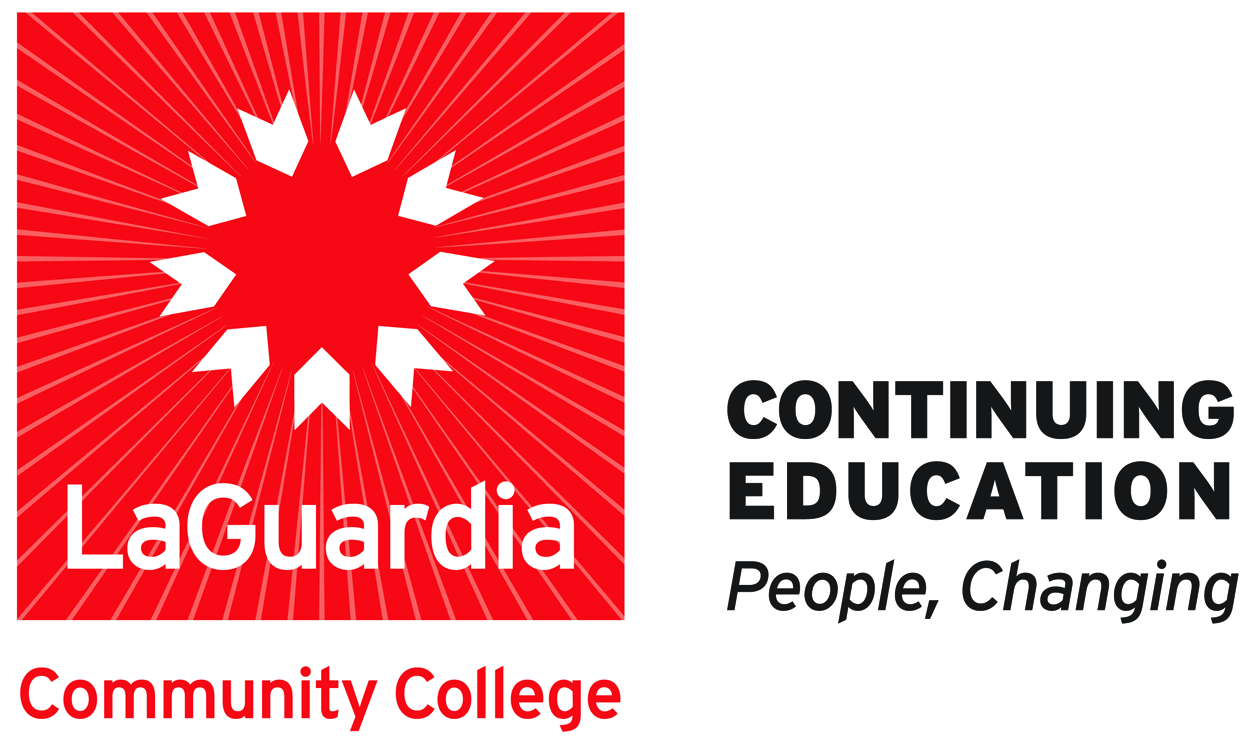 ABOUT LAGuardia Community College (CUNY)
Housed in four former factory buildings across the 59th Street Bridge
19,000 undergraduates
29,000 non-credit students
111 languages spoken
157 countries
7 train
[Speaker Notes: Jane
Where is LaGuardia? Not the airport, Western Queens, close to Manhattan, built on a busy boulevard by the railway yards in former factory buildings Gives new meaning to the word gritty.

In 2007 we discovered etc.]
TELLING A COMPELLING STORY
Who is your market?
Line up your ducks
Decide on your story
Use data for decision-making
Choose your media (two case studies)
A picture is worth a thousand words
Your next steps
Continuing education
Students come in all shapes and sizes – tailor your marketing.
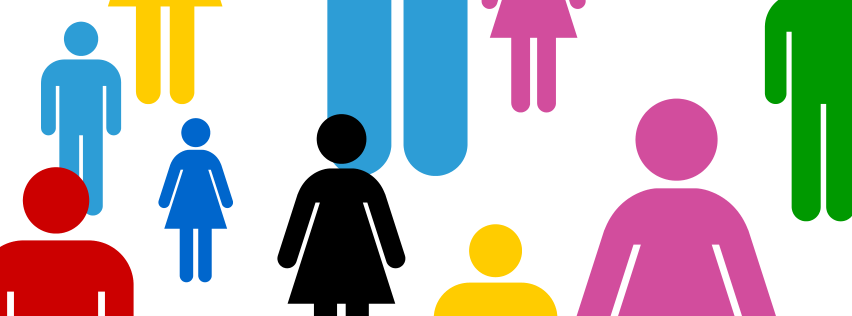 Resources
We know resources can be in short supply, but we still see value in spending them.
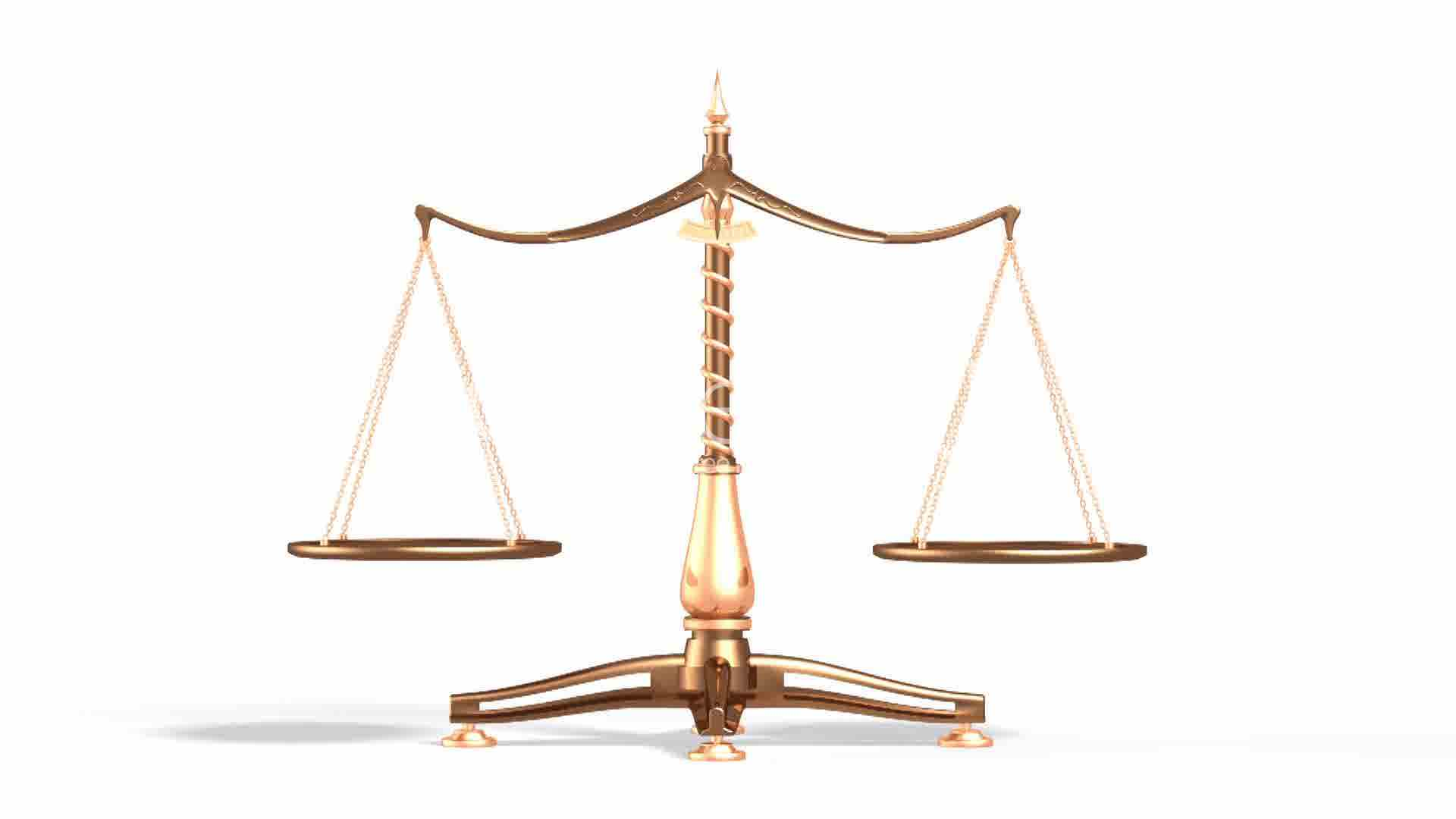 TIME,
MONEY
VALUE
Catalog is an umbrella
Marketing stems from the catalog and builds on it.
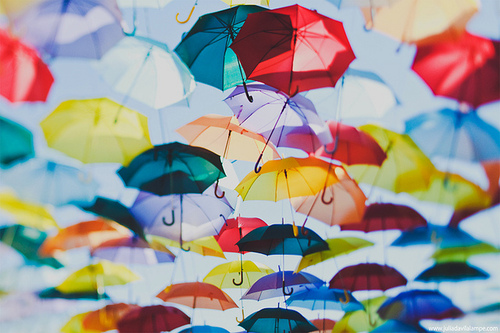 [Speaker Notes: This is the big picture. For example, a single page about high school equivalency programs has links to each program website, QR codes take the reader to the appropriate web page, each page has the division’s phone number,  travel directions are clear]
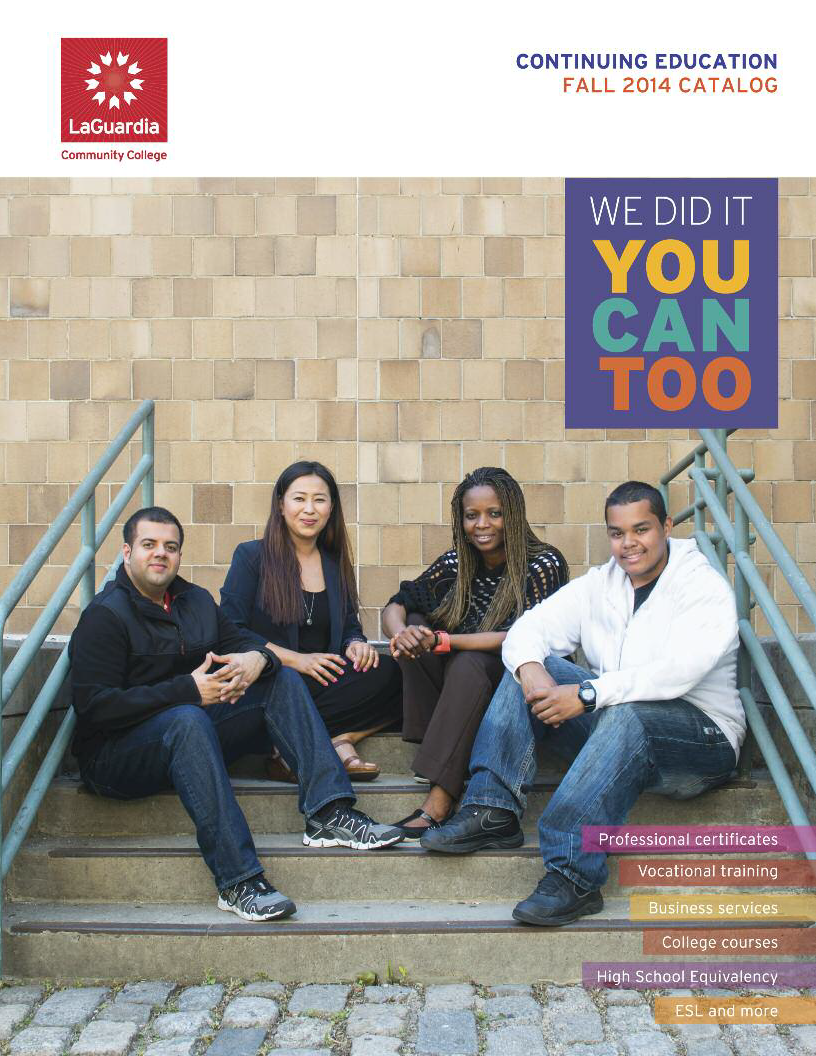 YOUR CATALOG SHOULD:

be attractive, clear and comprehensive.
tell stories.
use white space.
use visuals.
use QR codes.
[Speaker Notes: Click on catalog image to navigate the web version of the catalog.]
[Speaker Notes: Low actual dollar cost, high cost in time. Francesca and Heather will talk about these. Hand over to Francesca.]
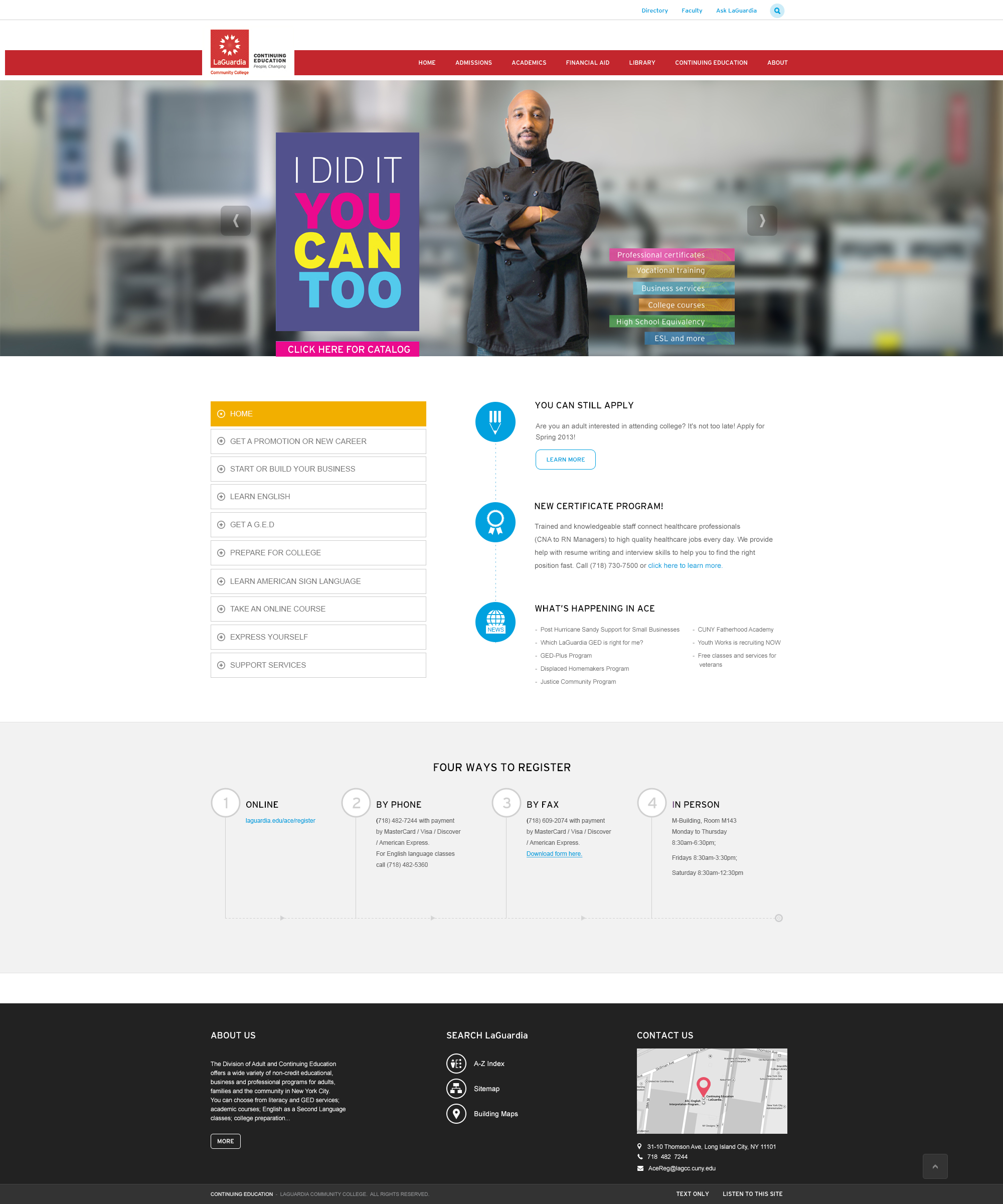 Decide what your unique selling point is.
Location? Price? Choice of courses? Accessibility?
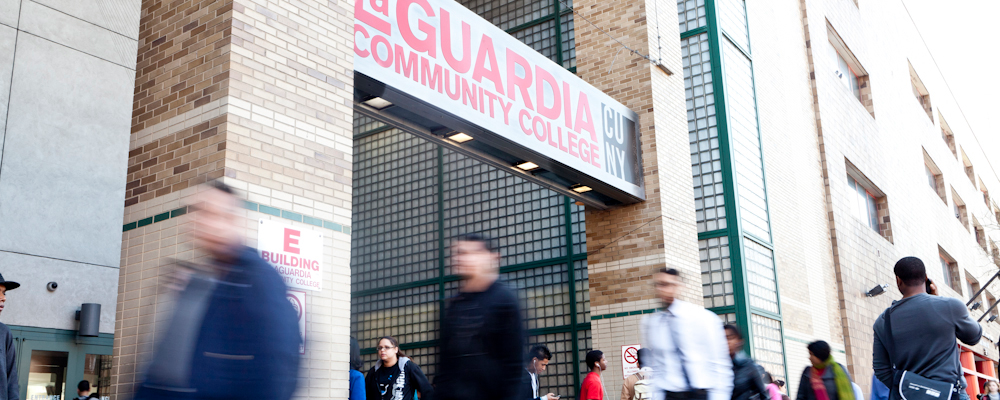 [Speaker Notes: LaGCC is urban, part of the community, accessible, unpretentious (we’re four former factory buildings, somewhat linked and we have six trees). It helps to know your audience(s).]
DATA-DRIVEN MARKETING
Surveys
Focus Groups
Google AdWords and Search Engine Optimization (SEO)
Google Analytics
Labor Market Information
[Speaker Notes: Weill Cornell story
Ad words campaigns – how they work, what we learn from them, what they cost, what is the ROI
Weill Cornell story]
SURVEYS & FOCUS GROUPS
[Speaker Notes: Weill Cornell story
Ad words campaigns – how they work, what we learn from them, what they cost, what is the ROI
Weill Cornell story]
ADWORDS, SEARCH ENGINE OPTIMIZATION & ANALYTICS
AdWords and Search Engine Optimization drive traffic to your site.

Analytic tools to measure traffic to your site include:
Growth In Visitors (organic vs. paid)
Bounce Rate (how long visitors stay on a page)
Market Segments (geography, traffic sources)
[Speaker Notes: Weill Cornell story
Ad words campaigns – how they work, what we learn from them, what they cost, what is the ROI
Weill Cornell story]
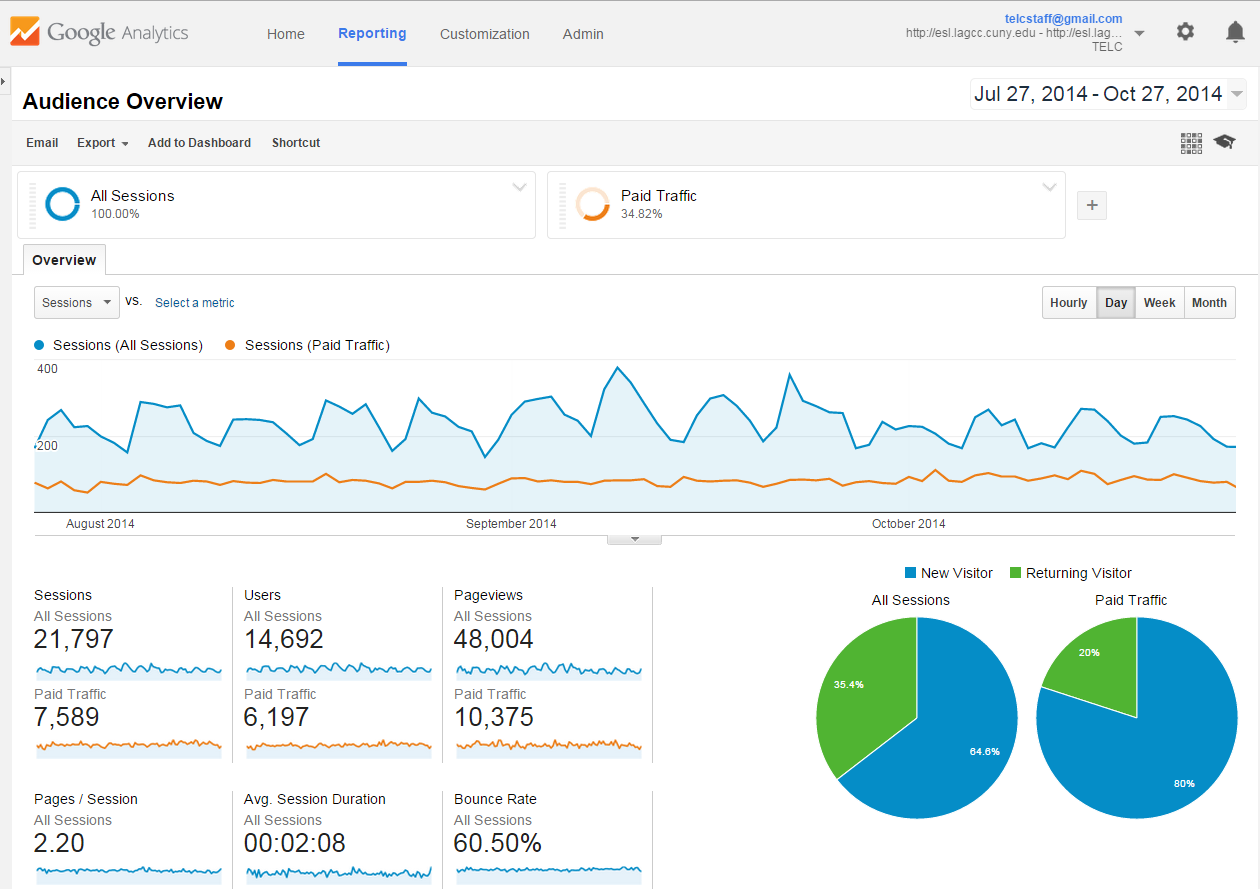 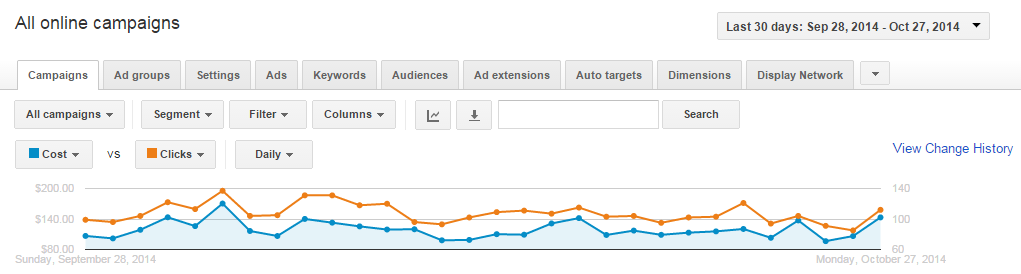 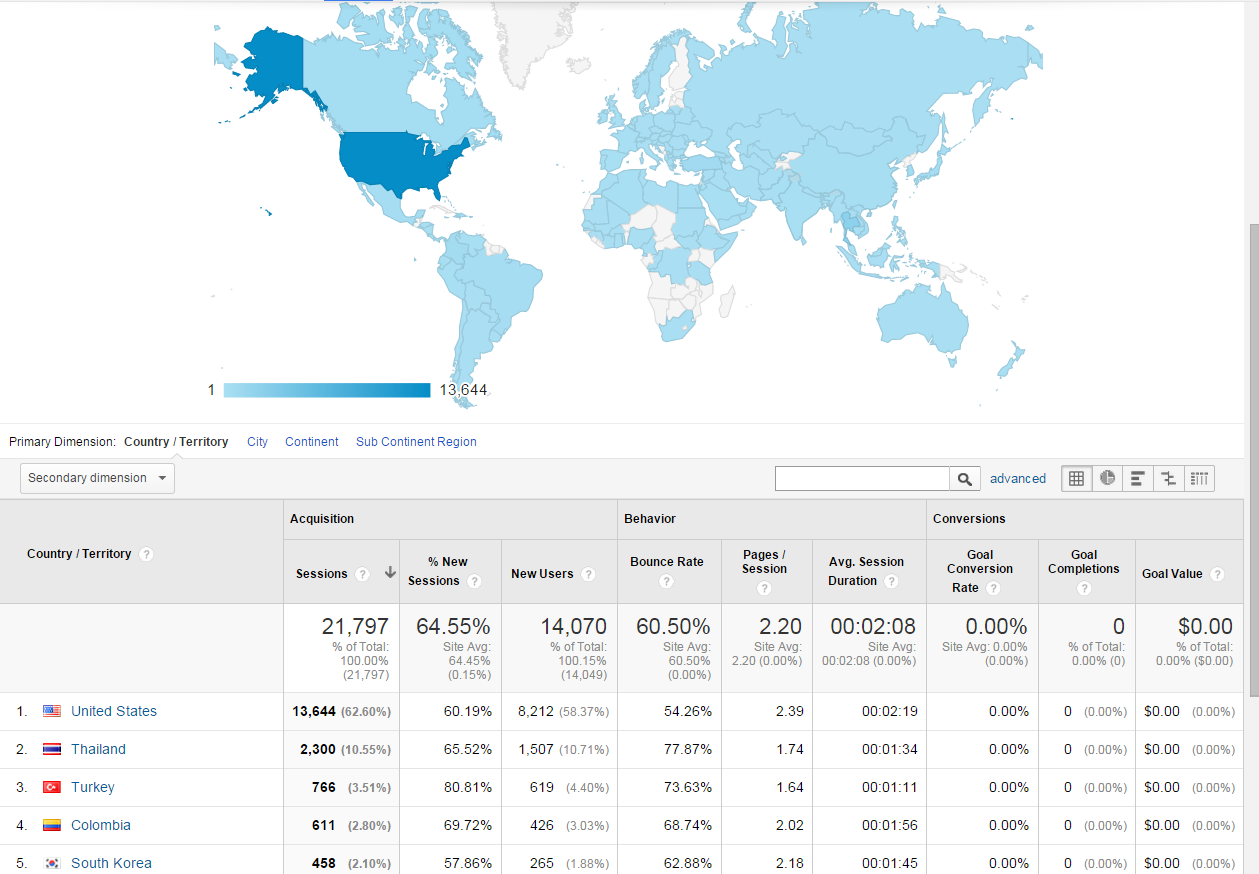 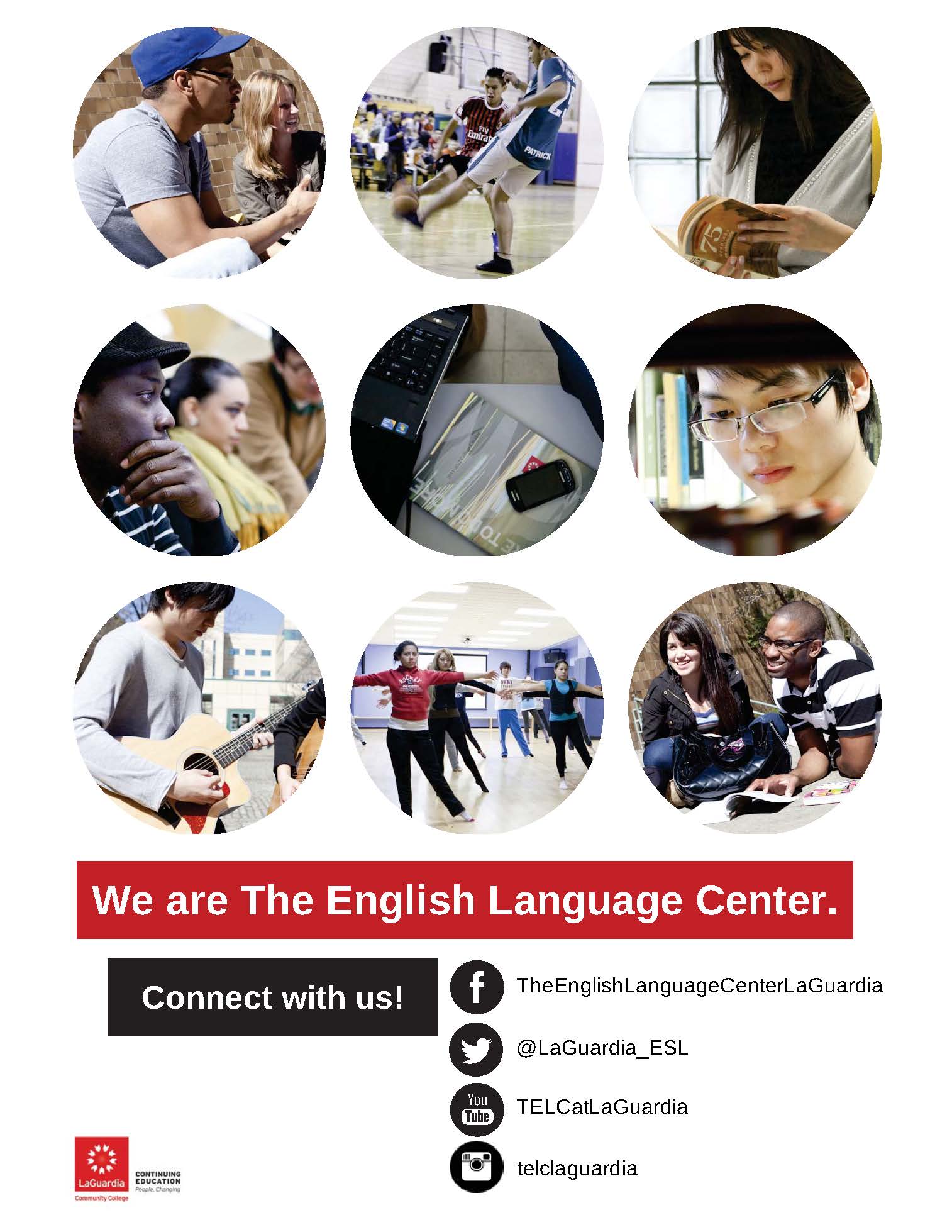 Day, evening, weekend classes, both full-time and part-time options

For college, workplace, or community

1148 students from 85 countries
[Speaker Notes: Let me tell you a bit about The English Language Center – then go through bullets.

I’m going to speak about our recruitment strategy on social media, and I’ll demonstrate the significance of the mobility of social media.

Our recruitment is global, so I am going to show you international, country-specific data. However, keep in mind that Facebook allows you to target and analyze by local town and neighborhood as well, and I’ll show you an example of that in a moment.]
[Speaker Notes: This data is from Fall 2014.

First column, country of origin. Some examples of common countries of origin with an open internet structure, growing or stable middle class, which translates to access.

South Korea – most connected in the world, Thailand – emerging middle class and strong internet structure]
[Speaker Notes: Social media ensures you are reaching places with web restrictions, and also, places where mobile use is more common than desktop. Social is mobile optimized!

Bangladesh enrollments are recent. Word of mouth facilitated by growth on Facebook. The power of the share.

After the Arab Spring beginning in late 2010, we saw a spike in traffic from these countries – and the enrollments followed shortly afterward. (Egypt).

Limit my talk to Facebook – but we have a presence on other platforms. Analytics on Facebook provide us with some useful insight.]
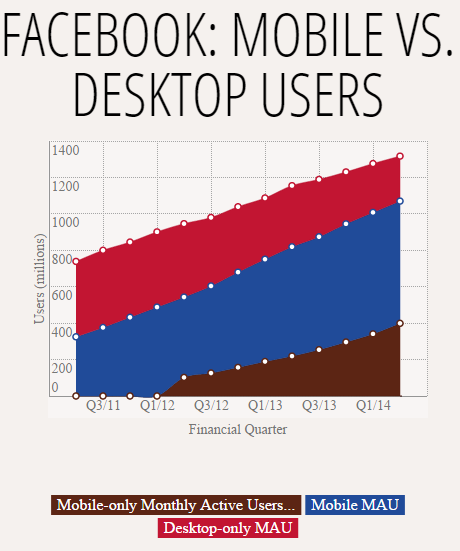 1.32 billion monthly users

77% of users access from mobile occasionally

30% of users are mobile-only
Source: The Verge, July 2014
[Speaker Notes: TELC Website:
Desktop 57% Mobile 43% 

Facebook users are 78% on mobile! What does this mean?

Reach your audience where they are – on their phones!]
WHAT YOU POST MATTERS
Visual and interactive posts are better than text.
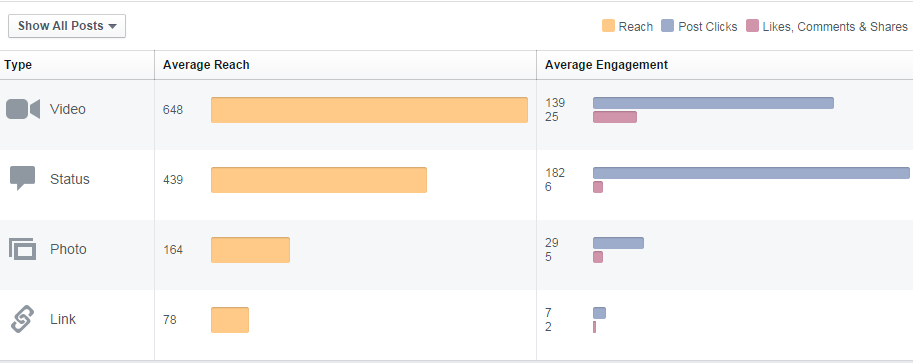 [Speaker Notes: Visual and interactive – not just text based. Use video and keep it short.]
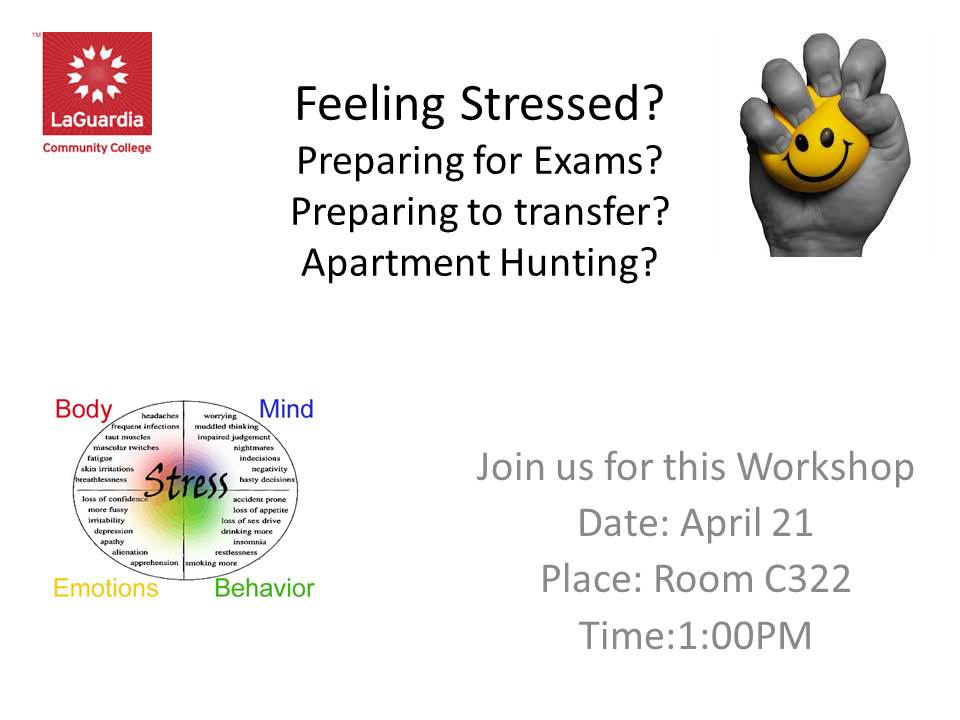 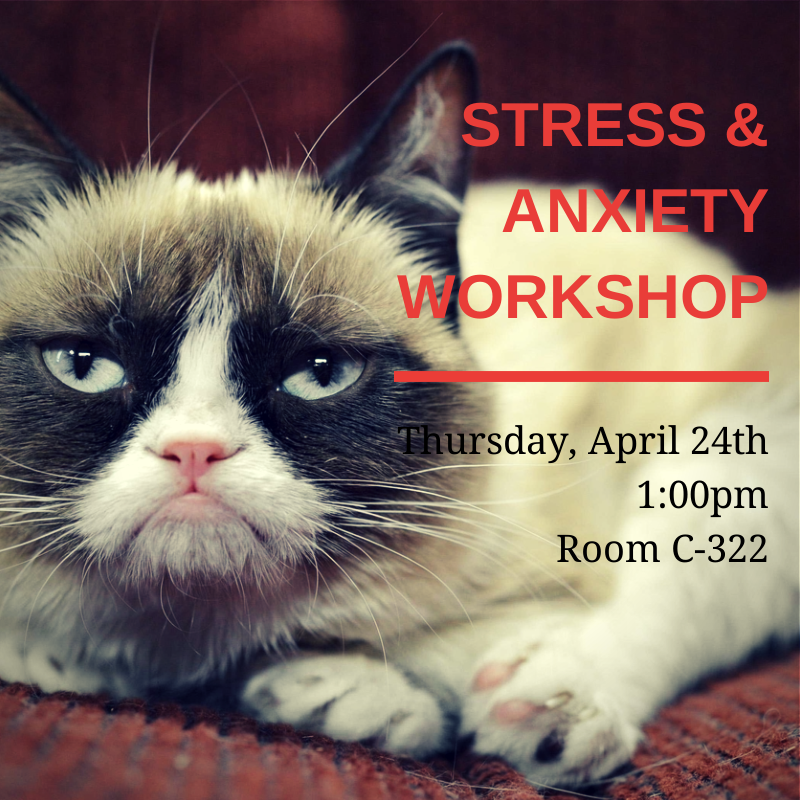 FACEBOOK Ads work
Target people based on their location and interests.
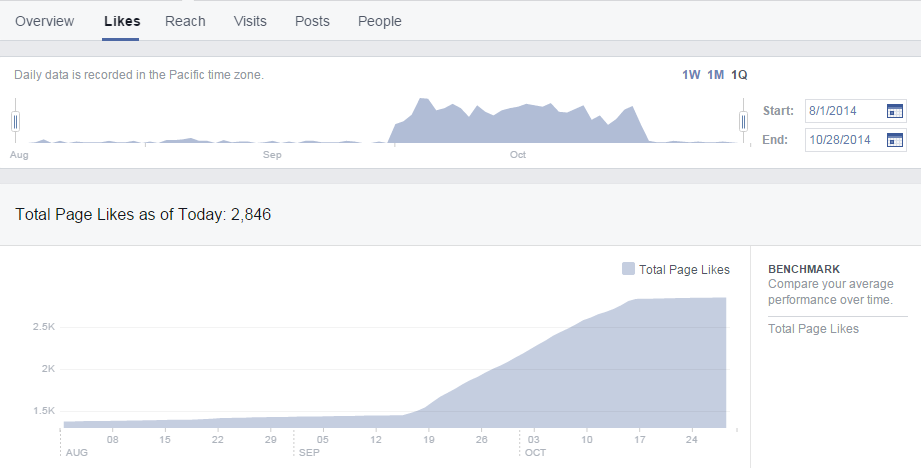 [Speaker Notes: Local targeting – we identified Facebook users within 10 miles of the school with their language set to Chinese, and we sent Chinese language ads to them.

Today’s postcard mailing, but much cheaper. Also, you only pay for people who opt in.

South Korean campaign: 1012 likes, $0.20/like (15,716 impressions, $0.01/impression)
Local Chinese campaign: 220 likes, $1.36/like (10,768 impressions, $0.03/impression)]
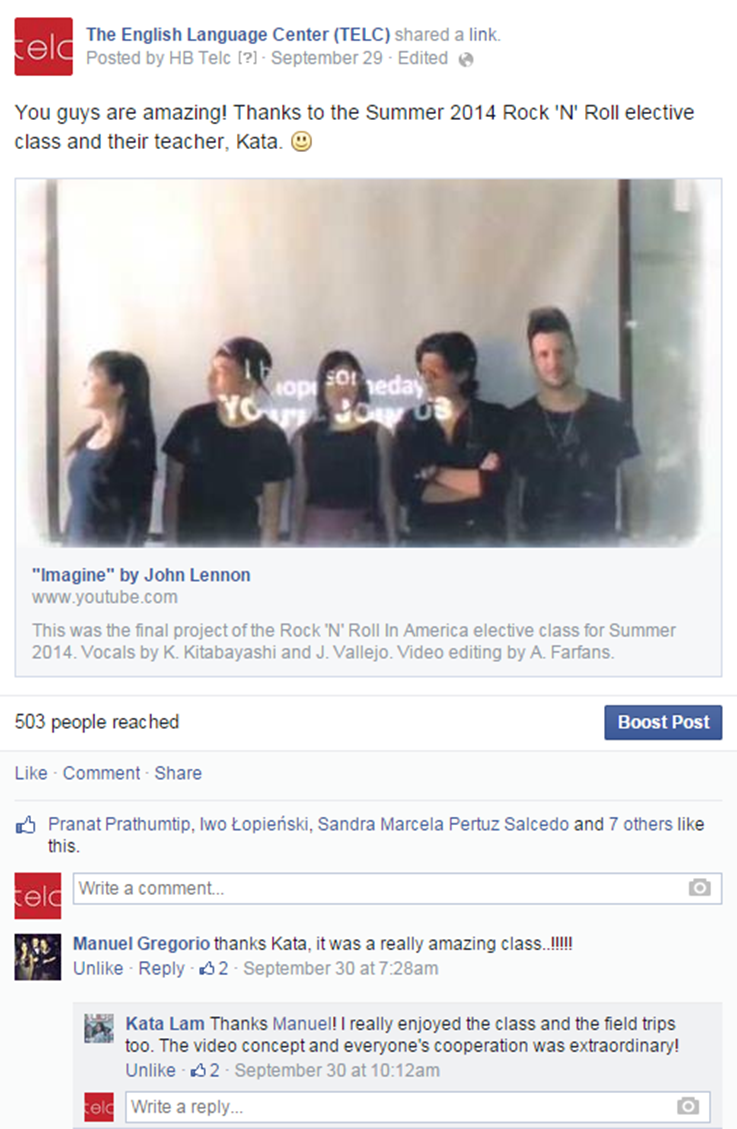 CONSIDER YOUR AUDIENCE

TELC reaches out to current and potential students who are:
college-bound.
pre-professional.
tech-savvy.
[Speaker Notes: Informal tone, emojis, showcasing of student work, cross-platform, encouraging dialog.]
CONSIDER YOUR AUDIENCE

College & Career Pathways Institute reaches out to teachers and administrators who are:
professionals.
partners in the field.
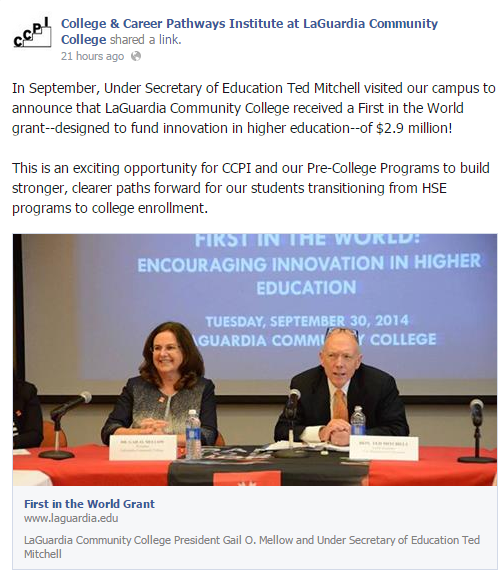 [Speaker Notes: More formal tone, no abbreviations or emojis, highlighting the partner relationship.

Challenges of shifting tone for social media – taking press release language and hacking it down.]
QUESTIONS?
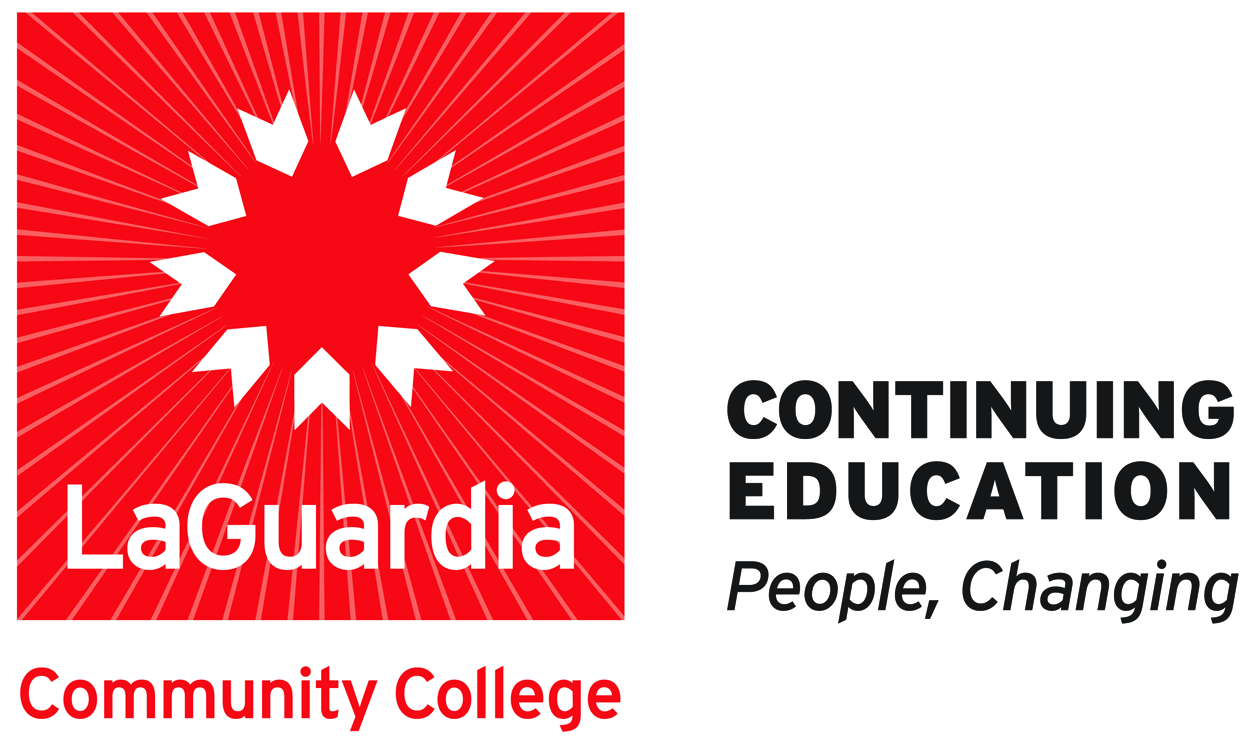 THANK YOU
Jane MacKillop		 jmackillop@lagcc.cuny.edu
Francesca Fiore	 	 ffiore@lagcc.cuny.edu
Heather Barikmo 		 hbarikmo@lagcc.cuny.edu
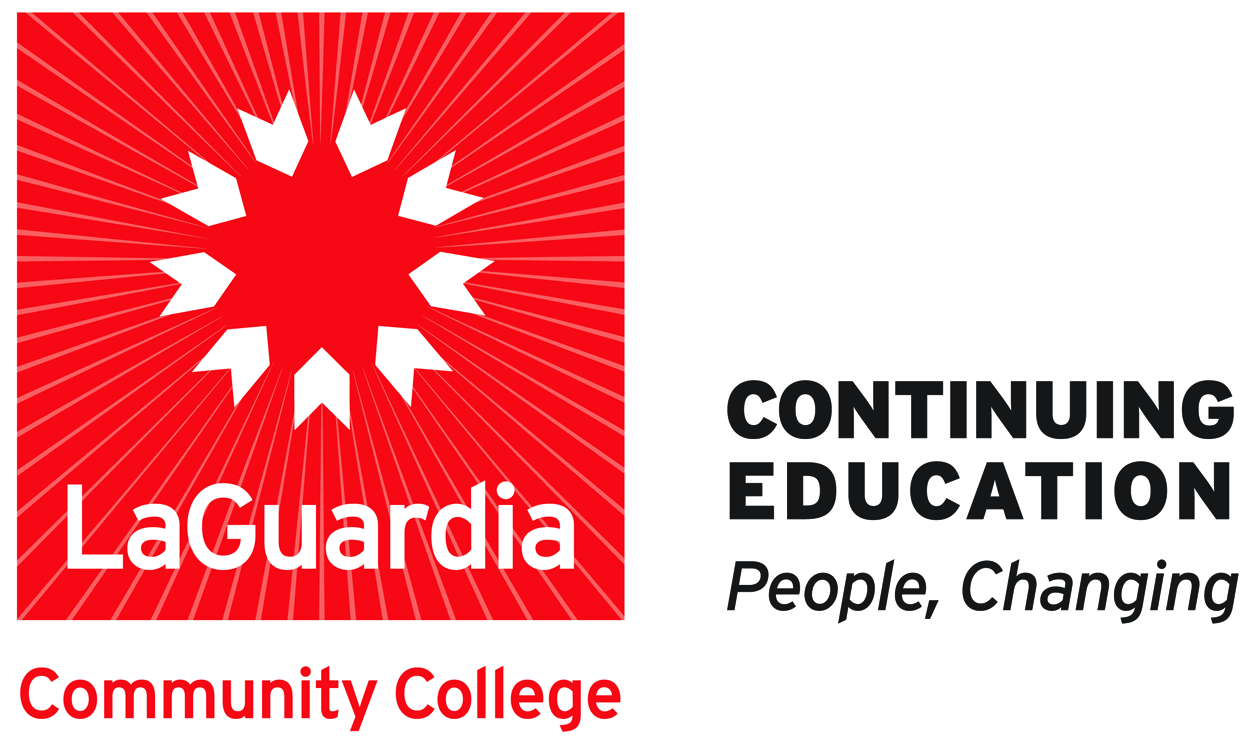